High Q R&D at Cornell
Fumio Furuta
Cornell University

TTC topical-meeting on CW SRF 2013
Ithaca, NY, 13June2013
What are the best surface treatment?
F. Furuta – High Q R&D at Cornell– TTC Topical Meeting on CW-SRF 2013
2
Required cavity specs
Cornell ERL
XFEL
ILC, BCD& ACD
KEK ERL
Jlab upgrade
F. Furuta – High Q R&D at Cornell– TTC Topical Meeting on CW-SRF 2013
3
Surface treatments
ILC, KEK-ERL
XFEL
Jlab upgrade
Cornell ERL
Many R&Ds on parameter optimization are done and on going.
-How much removal?
-How long bake?
F. Furuta – High Q R&D at Cornell– TTC Topical Meeting on CW-SRF 2013
4
Degassing in TM-furnace
T-M Vacuum furnace at Newman lab.
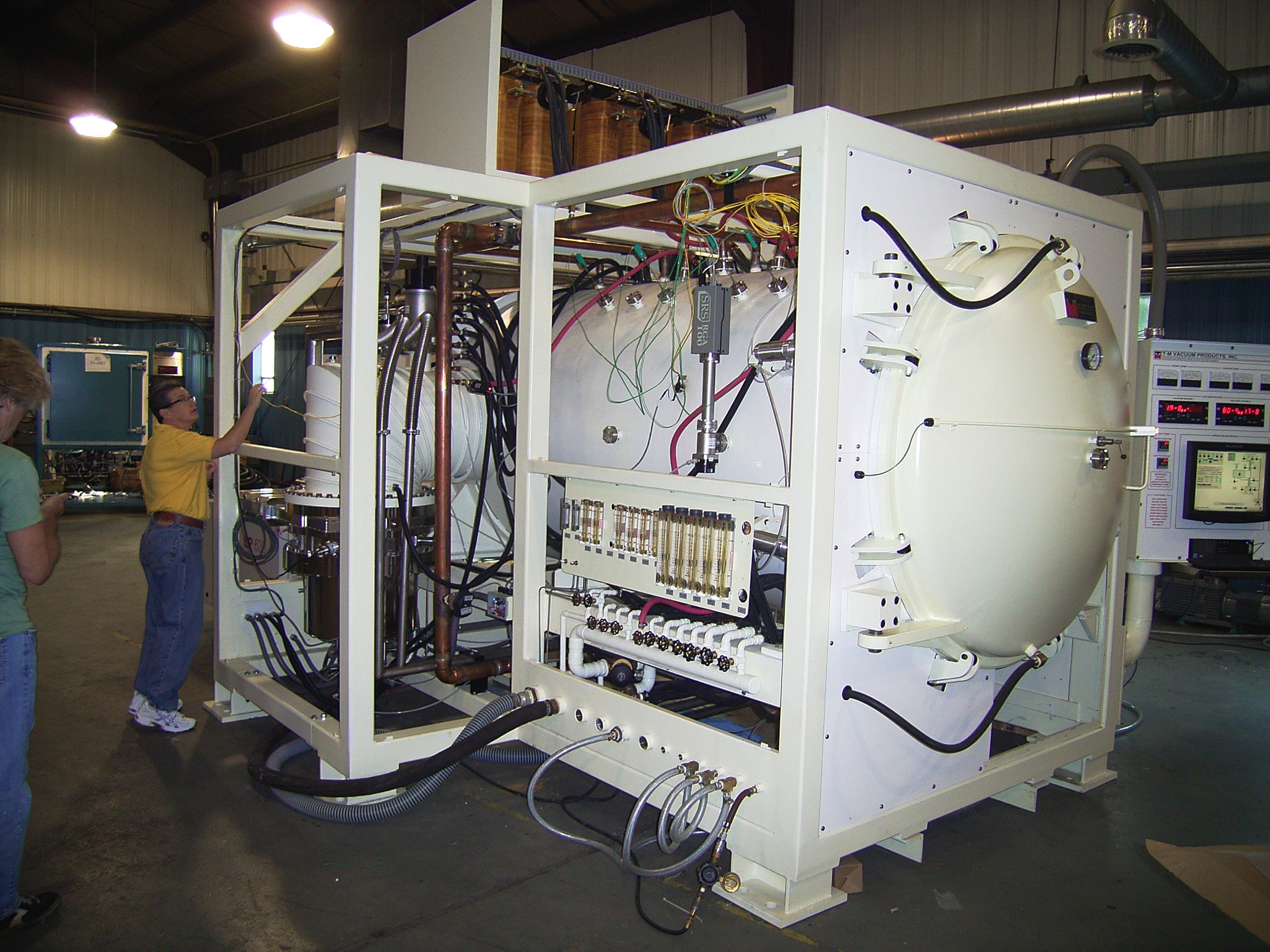 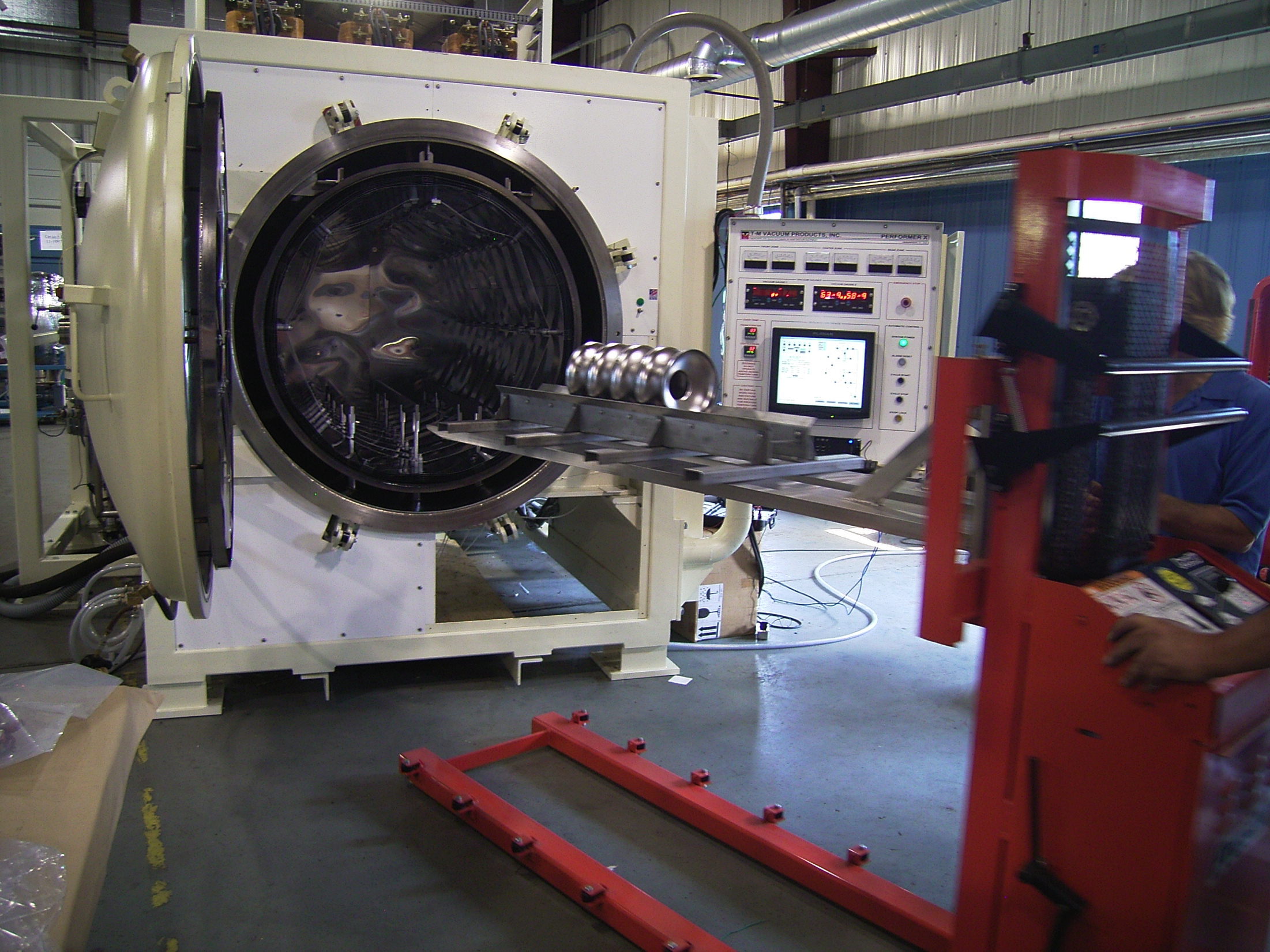 Design 
Max Temp.  1450C
Vac. 1.0e-8 Torr
F. Furuta – High Q R&D at Cornell– TTC Topical Meeting on CW-SRF 2013
5
TM-Furnace qualification
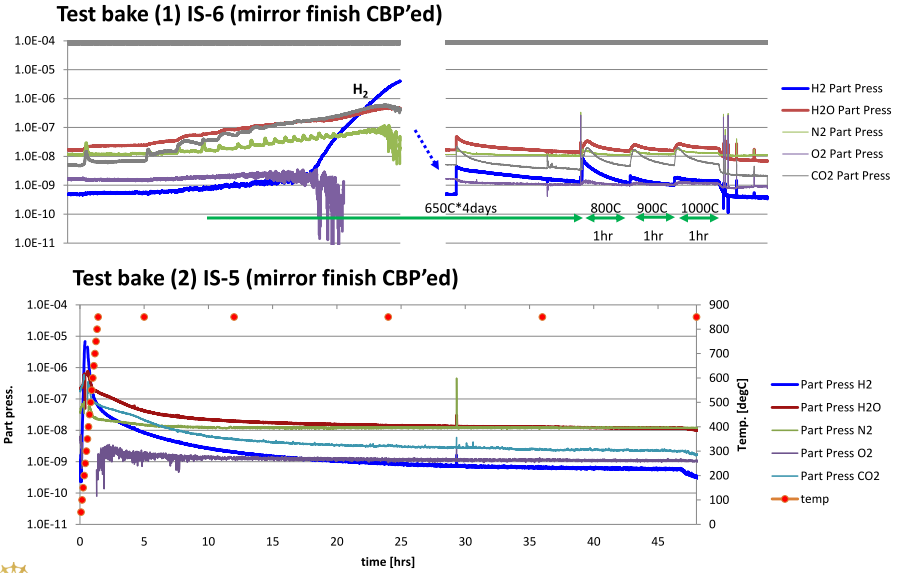 F. Furuta – High Q R&D at Cornell– TTC Topical Meeting on CW-SRF 2013
6
Series test of IS-5
IS-5 series test
Limited by Q-slope, no detectable radiation
2K meas.
F. Furuta – High Q R&D at Cornell– TTC Topical Meeting on CW-SRF 2013
7
T-map for single/multi-cell
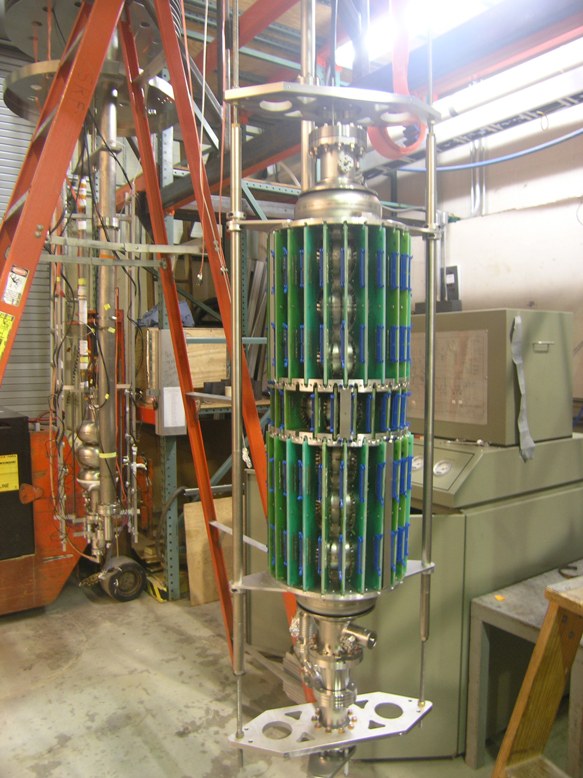 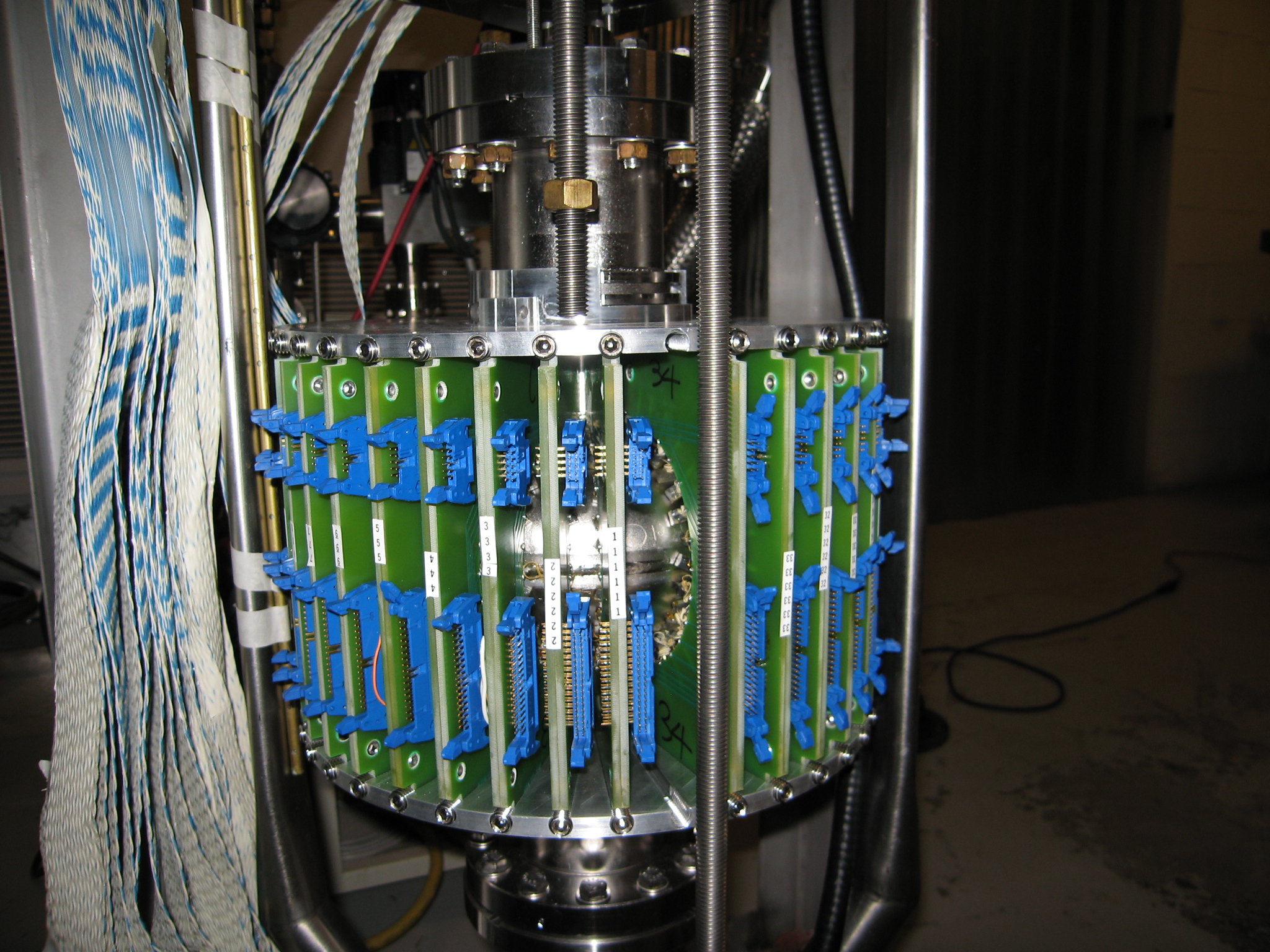 17 [sensors/board] *38 [boards/cell]
       = 646 [sensors /cell]
11 [sensors/board]x 24 [boards/cell]
= 264 [sensors/cell]
     x 7 [cell/cavity]
=1,848  [sensors
F. Furuta – High Q R&D at Cornell– TTC Topical Meeting on CW-SRF 2013
8
8
Multi-cell T-map
before
after
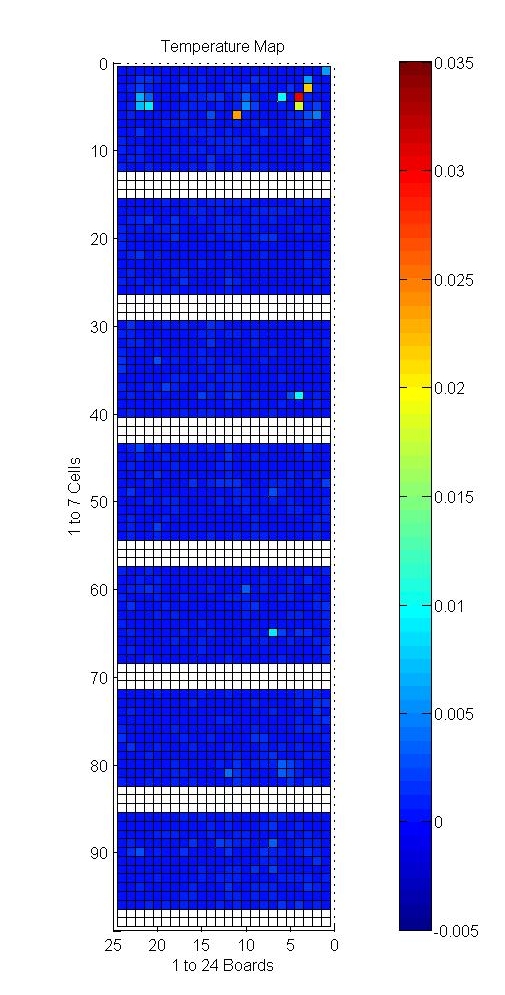 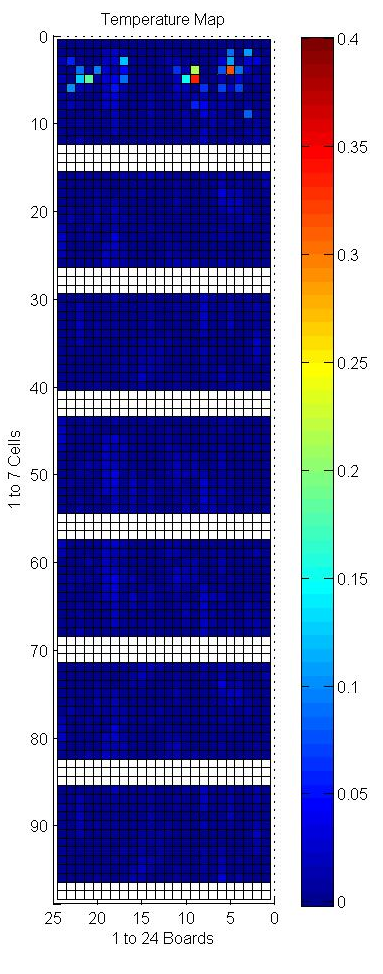 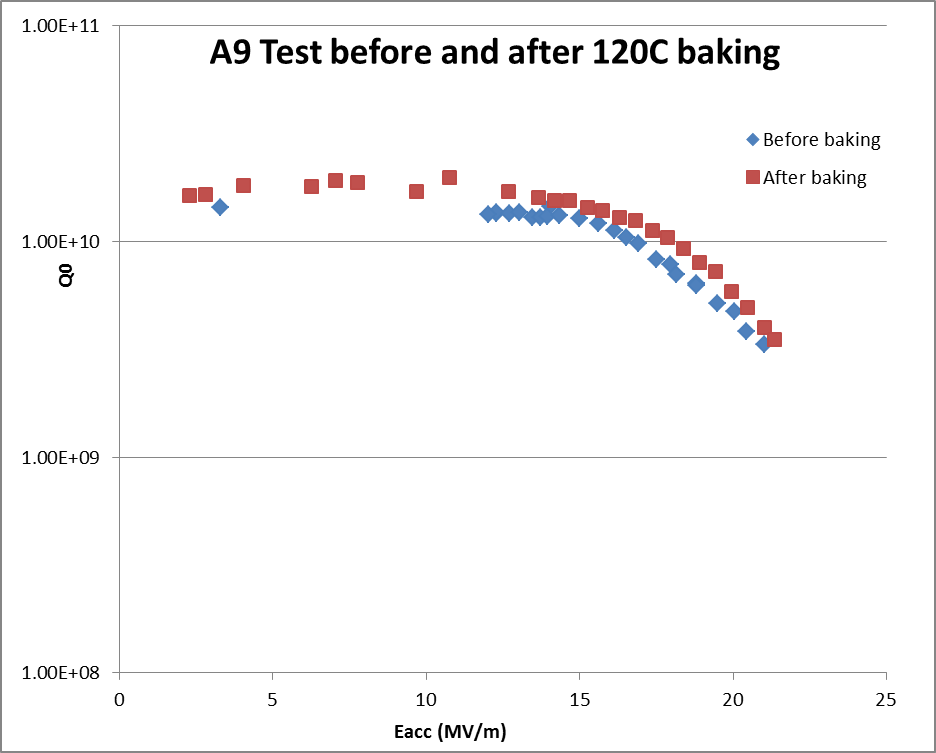 @20MV/m
F. Furuta – High Q R&D at Cornell– TTC Topical Meeting on CW-SRF 2013
9
Coupon study
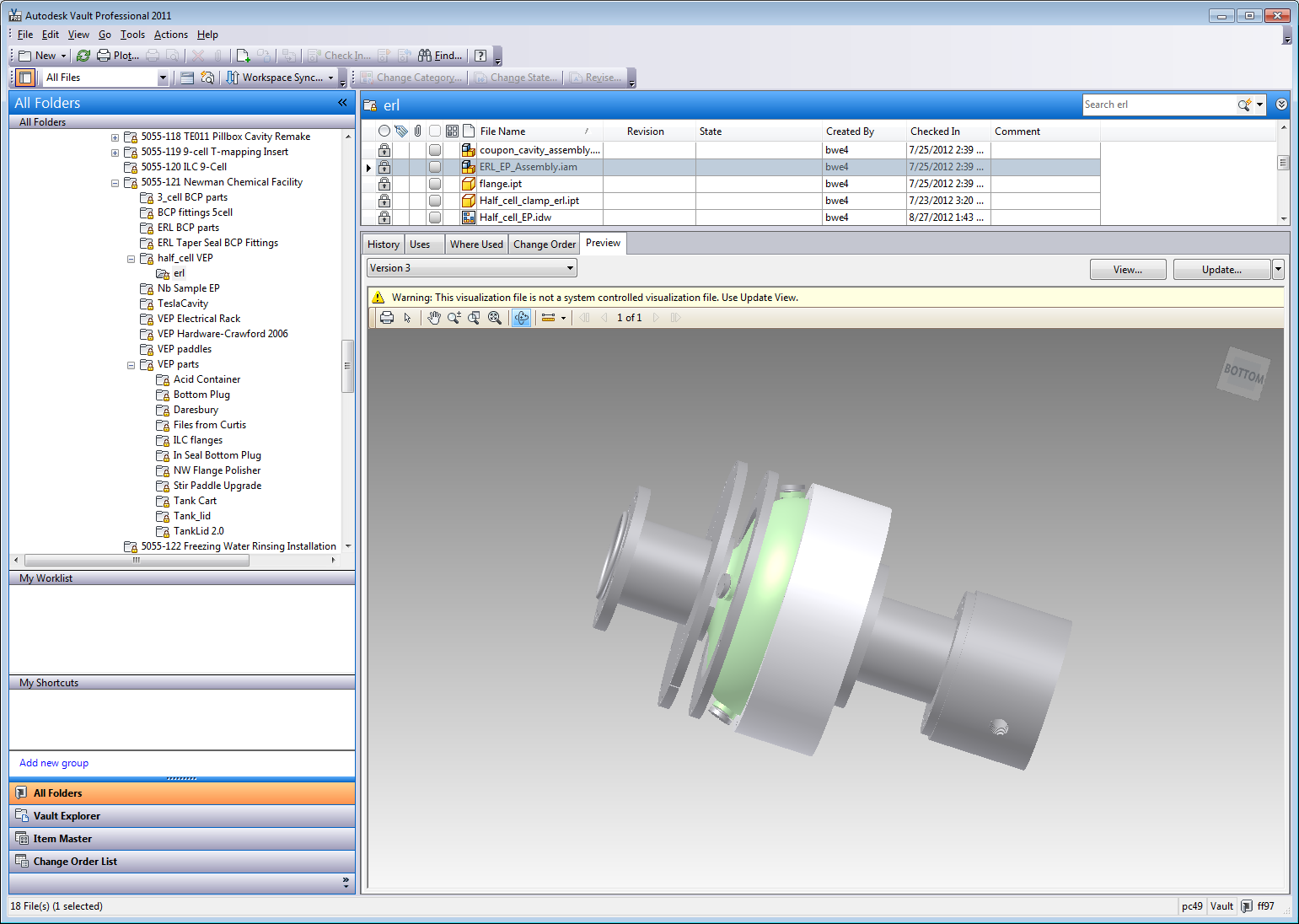 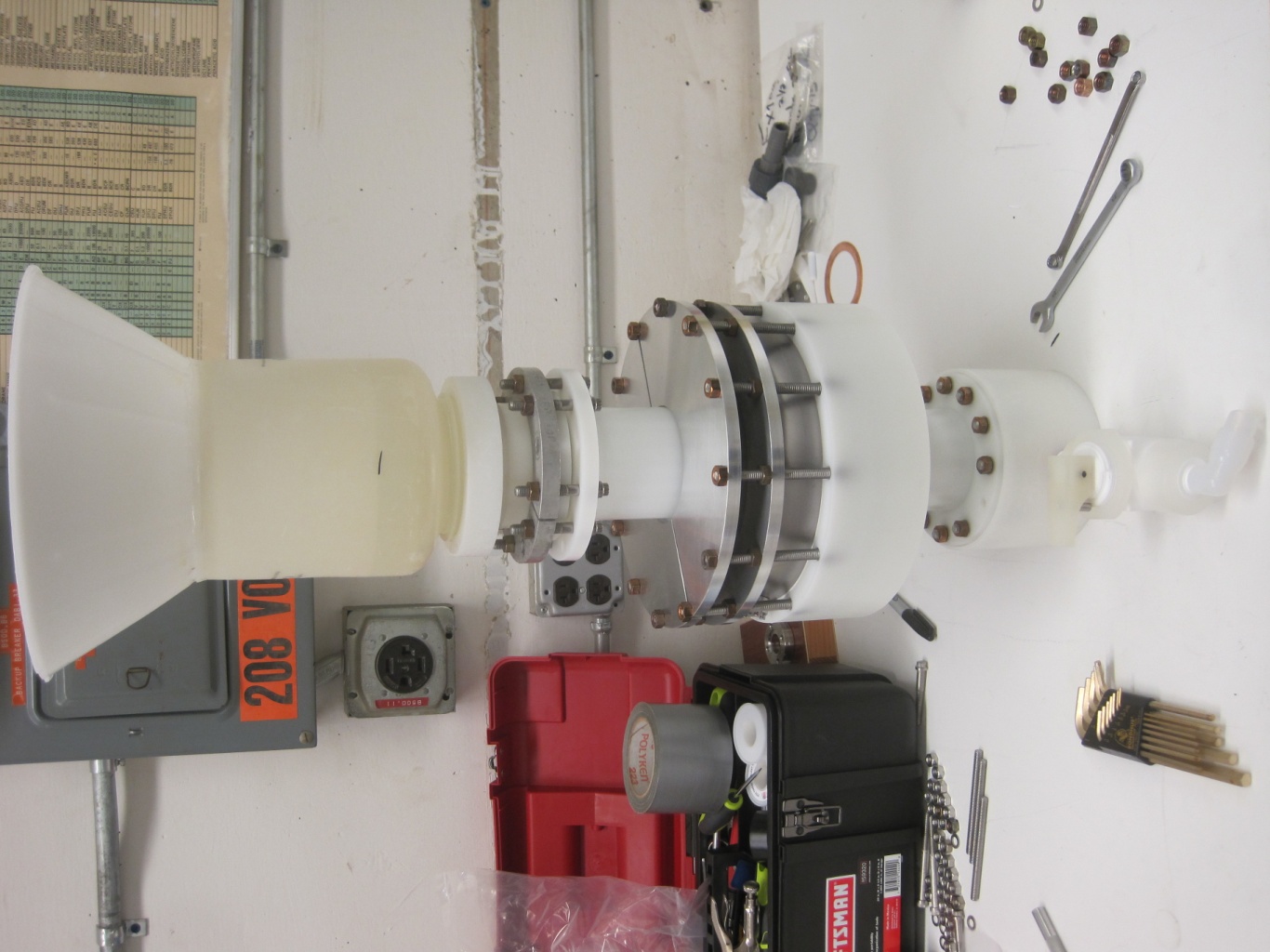 Process coupon (φ11mm) with VEP.
F. Furuta – High Q R&D at Cornell– TTC Topical Meeting on CW-SRF 2013
10
Coupon image
equator
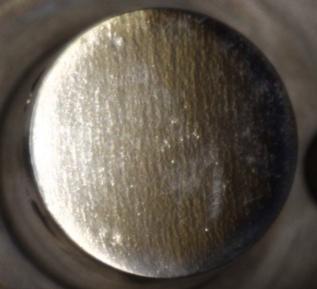 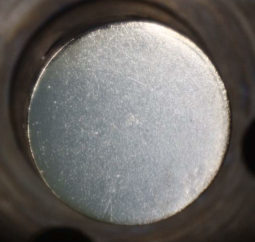 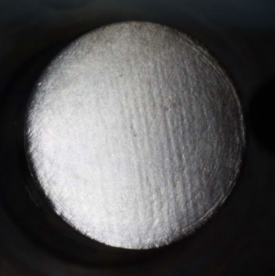 iris
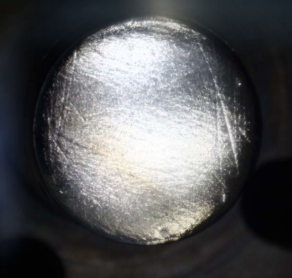 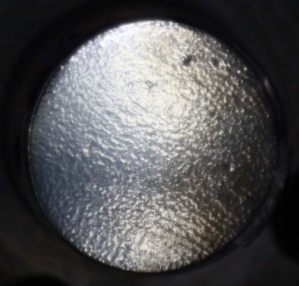 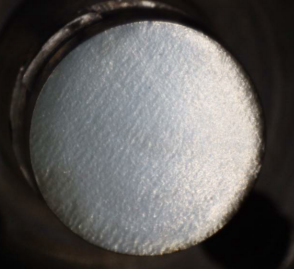 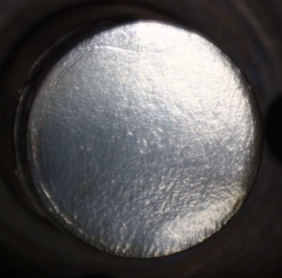 11mA/cm2
15mA/cm2
28mA/cm2
37mA/cm2
Surface roughness analysis is on going.
F. Furuta – High Q R&D at Cornell– TTC Topical Meeting on CW-SRF 2013
11
What are the best surface treatment?
High Qo
Large grain?
HF rinse?
120C bake
BCP
EP
Alternative shape, 
(LL, RE, LSF)
TESLA shape
High gradient
F. Furuta – High Q R&D at Cornell– TTC Topical Meeting on CW-SRF 2013
12
12
Summary
Systematic high Qo study on surface treatments are on going at Cornell SRF group, such as parameter optimization of BCP, VEP, CBP and furnace bake with T-map or Coupon analysis.
High Qo specs of Cornell ERL cavity has been demonstrated with simple recipe. Next step is demonstration of high yield with this simple recipe.
F. Furuta – High Q R&D at Cornell– TTC Topical Meeting on CW-SRF 2013
13